GLOBAL ECO PROJECT
ELENA PACE
Hi, my name is Elena, i’m 12 years old, i from Italy and i live Ribera.
I have many hobbies: dancing, singing and acting.
I  parteciping  because i love my territory, and to have a new experience.
                                 I LOVE MY TOWN
MARIA GIOVANNA SEGRETO
Hey, i’m Maria Giovanna, i’m twelve years old and i from Italy, Sicily and i’ live in Ribera
I have many hobbies to dance and sing.
I have partcipated because i like my country.
NICOLE CASCIO FERRO
Hello, my name is Nicole, i’m 12 years old, i from Italy and i live in Ribera.
My hobbies is acting and i like listening to music.
I parteciping because i love nature and i want to project it.
CHIARA NOTO
Hello guys my name is Chiara Noto ,i am eleven year old i from italy ,sicily and i live in ribera city of orange 
I have many hobbies and some of these are dancing and playng video games 
I partecipate because because i like the word…
OUR BEAUTIFUL CITY
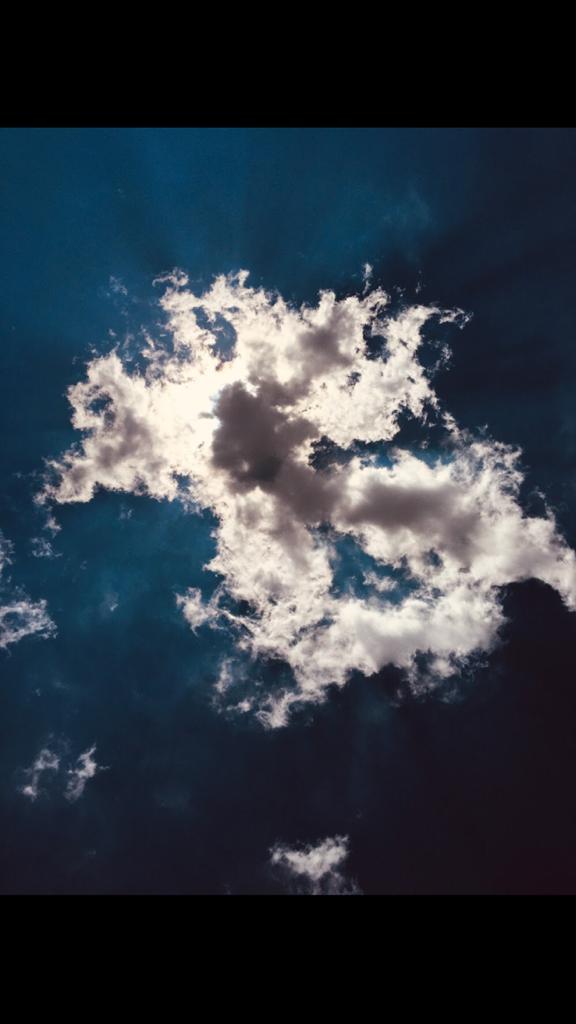 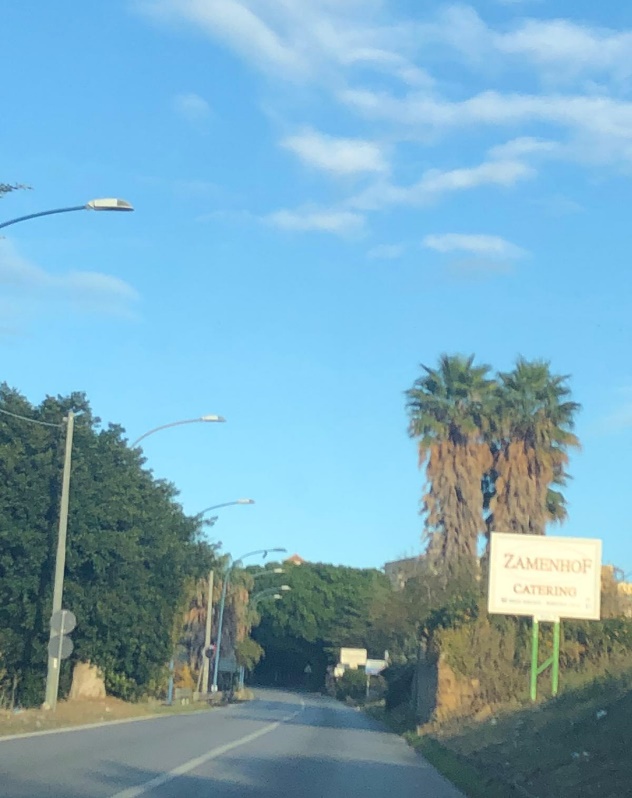 THE CITY OF ORANGE
OUR SCHOOL
SECCAGRANDE
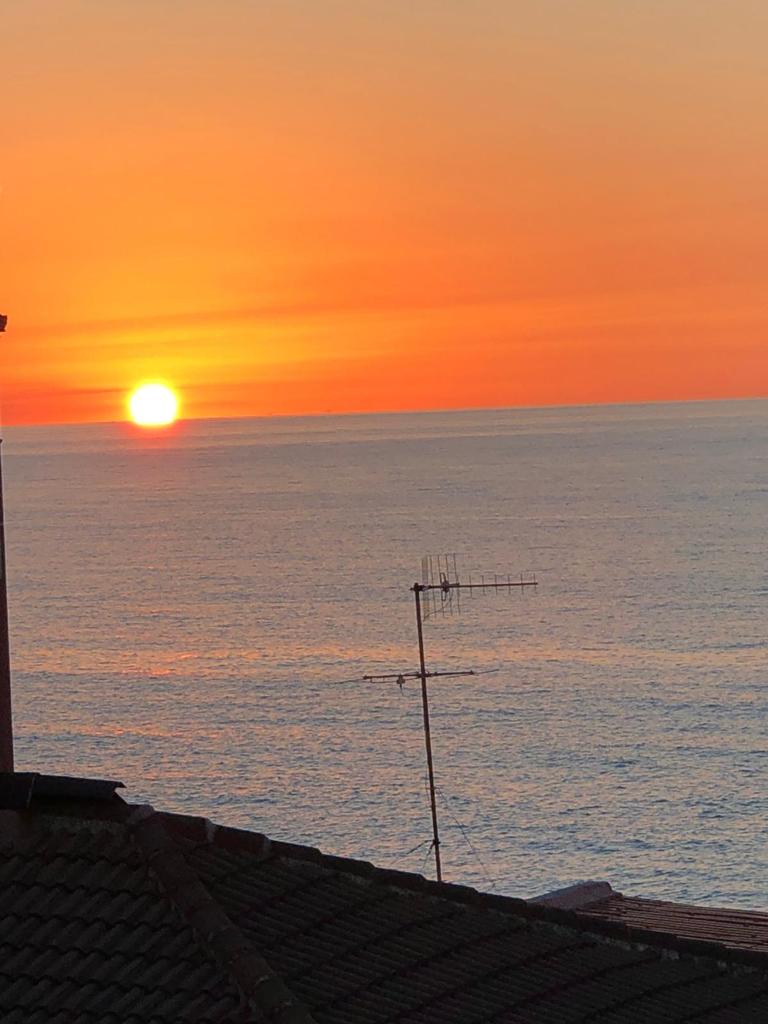 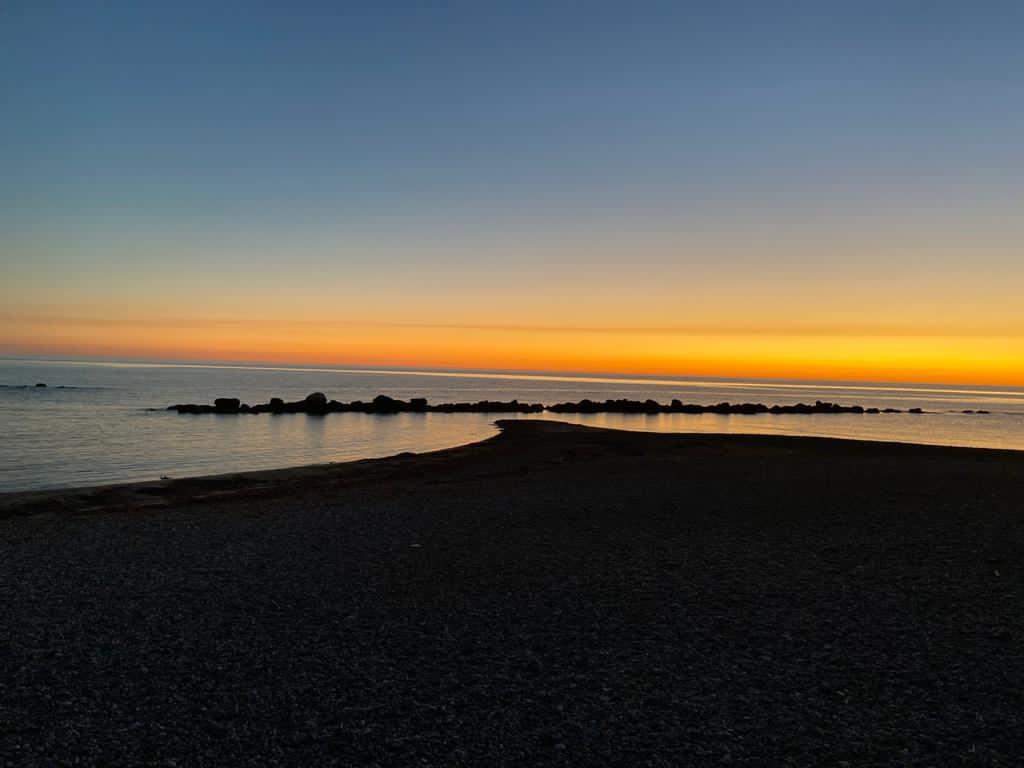 MADE BY:
NICOLE CASCIO FERRO 
ELENA PACE 
MARIA GIOVANNA SEGRETO 
CHIARA NOTO 
MENC
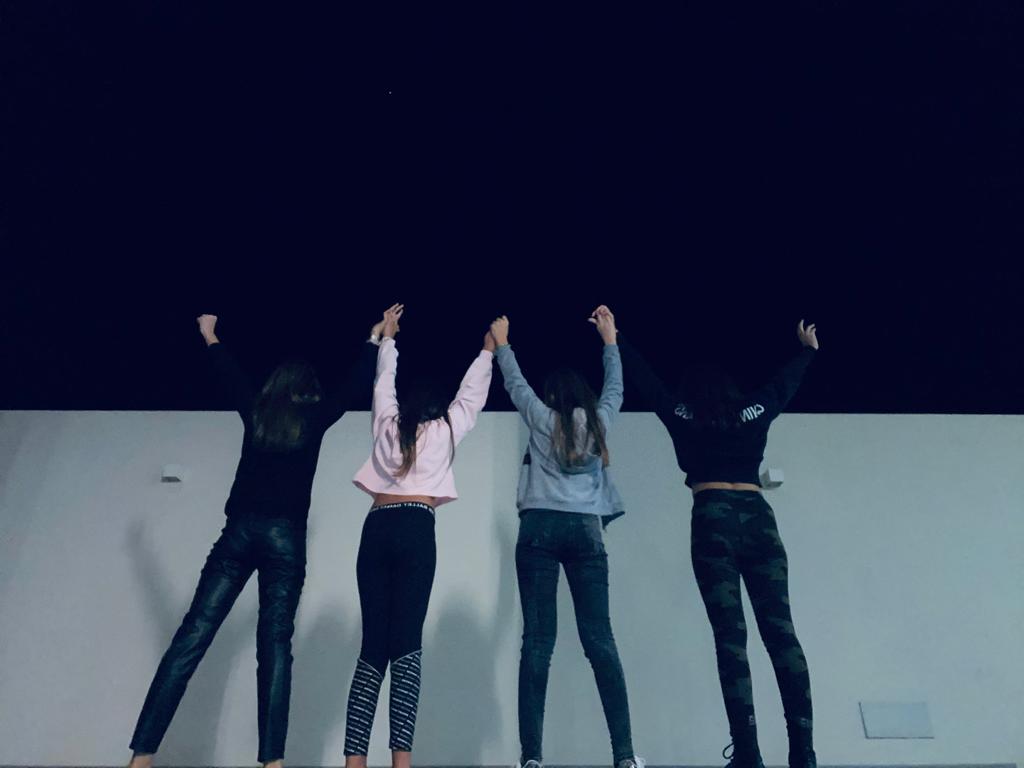